Dr. Rob Hasker
SE 3800Note 2Ch. 1, Shortcuts 1 & 2
Ch. 1: Why Scrum?
What does “SCRUM” stand for?
Software collaboration resulting in an undocumented mess?
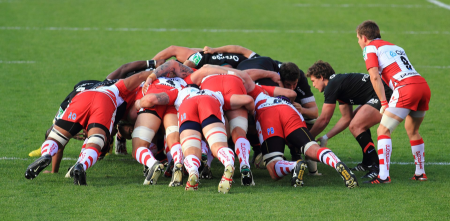 "ST vs Gloucester - Match - 23" by PierreSelim –
Own work. Licensed under CC BY-SA 3.0 via Commons
Ch. 1: Why Scrum?
What does “SCRUM” stand for?
Software collaboration resulting in an undocumented mess?
Elevator pitch (Cohn, 2007):
Scrum is an agile framework that allows us to focus on delivering the highest business value in the shortest time.
Benefits
Project
Sponsors
?
Scrum Team
Benefits
Project
Sponsors
Scrum Team
Benefits
Project
Sponsors
Scrum Team
Scrum as a framework
Shortcut 2
When is a team not following Scrum?
Are sprints, backlogs, standups, reviews, retros enough?
These are just the framework; need agility…
Core: Agile Manifesto (Beck et al., 2001):





So, no more documentation?
[Speaker Notes: How does it change the meaning to drop modifiers like “working”, “customer”, “comprehensive
(comprehensive: you can’t deliver without documentation at all, just avoid over-documentation)]
Scrum anti-patterns
Shortcut 2
Include:
Form team
Organize physical environment
Create initial backlog
Avoid:
Technical spikes
Developing framework
Designing database
Anti-pattern: common response to a recurring problem that is ineffective, even highly counterproductive
What is a test sprint?
What is the danger of random-sized sprints?
Why not have a senior developer estimate all PBIs?
What happens if team begins to rely exclusively on the specification?
How to avoid 2-month Sprint Zeros?
These may need to be done; timebox!
[Speaker Notes: Where “specification” is the list of requirements for a project, including both the system’s functionality (what it does, such as display a list of classes a student has taken) and constraints (a requirement to use a database or information such as students having to be enrolled in an academic program).]
Scrum as a framework
Shortcut 2
What has to change for SDL?
Is a daily meeting with the PO required?
Can the retrospective occur before the review?
[Speaker Notes: Discuss: Product Owner Proxy]
Shortcut 3
Ensuring good work environment
More appropriate for people in professional environments
Might be a good read when evaluating internships, job offers!
Not covered in 3800
[Speaker Notes: … but there are very good discussions of setting mood at start of day, providing open space + private space]
Development environments
Common activity in Sprint 0 – setting up development environments
Good: ensures everyone can work on project
Bad: not productive
Frequently a rabbit hole
But a consistent environment is critical!
Test environment = production, not dev
Solution: Vagrant, Docker, etc.
Vagrant
https://www.vagrantup.com/
Multi-platform: Linux, Windows, Mac
Windows, Linux on any platform
Will generally need a license for Windows
Microsoft does provide XP downloads
Project configuration captured as text file
Warning: many configs need tweaking to run
“vagrant up” to run virtual environment
Goal: identical environments for testing, deployment
In practice: need team to manage vagrant images
Basis for these tools: Unix
Docker
Another approach: distribute install scripts
Avoids working constantly in a VM
This can get teams up and running relatively quickly, but leaves open opportunities for differences
Solution: have a lightweight virtual machine (VM) to do builds, run tests
Any problems? Check the VM build
Docker: a lightweight VM tool
This fixes the “it works on my machine” issue
Review
Motivation for Scrum
Scrum as a framework
Scrum anti-patterns
Vagrant, Docker: virtual machine tools

That is: we have reviewed Scrum goals, found motivation for new tools
Next: building out a tool set for verification